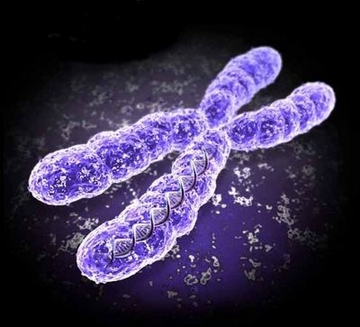 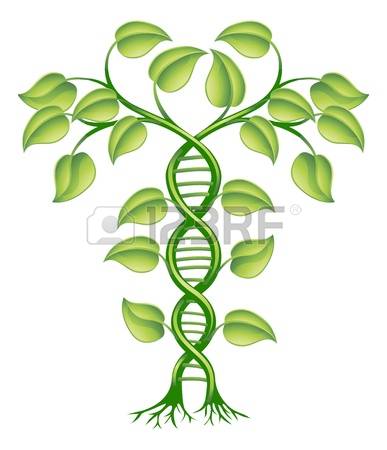 Презентація  курсу
Системи регуляції
рослин
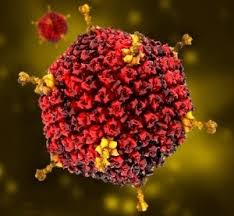 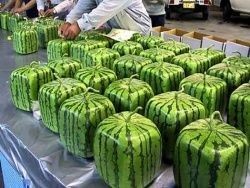 Викладач: 
доц. Войтович Олена Миколаївна
Як рослини відчувають внутрішні зміни та зовнішній вплив?Де і як вмикається генетична програма на адекватну відповідь?Як передається сигнал в клітині?Як «спілкуються» органи рослини?А чи можна цим скористатися?
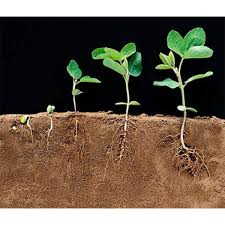 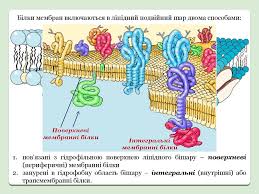 Відповідь на ці  і багато інших питаннь отримаєте при вивченні курсу
сигнал
сигнал
сигнал
сигнал
аденилат-циклаза
фосфоліпаза D
фосфоліпаза С
ККМАРК
ИФ3
ФК
КМАРК
ДАГ
цАМФ
Са2+
ПК
ПК
ПК
МАРК
ПК
ФРТ
ФРТ
ФРТ
ФРТ
ФРТ
г е н о м
мРНК
мРНК
ФРТ
ФРТ
ФРТ
ФРТ
ФРТ
ФРТ
ФРТ
ФРТ
ФРТ
Відповідь 
клітини
Відповідь 
клітини
ПК
ПК
ПК
ПК
ПК
ПК
ПК
ПК
Са2+
СК
СК
ФДК, ЖК
цАДФриб
?
Н2О2
ЛОГ
цГМФ
МАРК
ФЛД
СОД
-
О-2
ПЖК
ЛФС
NO
Н+
NO-синтаза
фосфоліпаза А2
НАДФН-оксидаза
сигнал
сигнал
сигнал
сигнал
Для того, щоб «включити» певний ген, клітина має ввімкнути ланцюг передачі сигналу – сигнальну систему -  від сприйняття рецептором до  перепрограмування геному.
Фітогормони – це сама біохімічна досконалість!
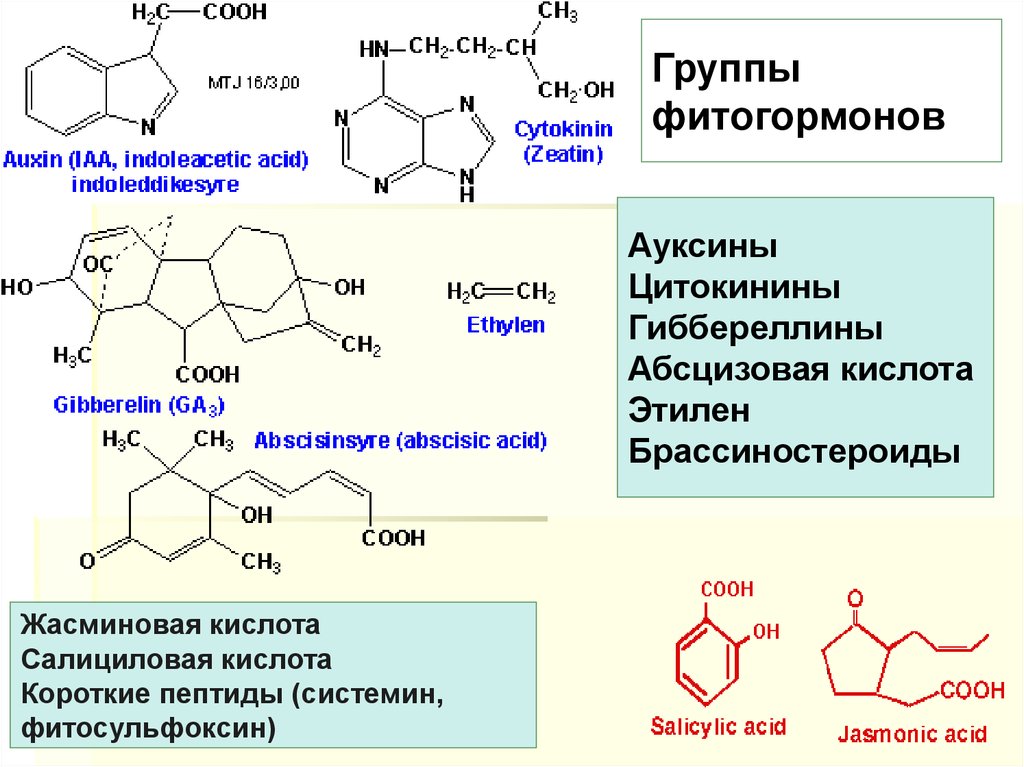 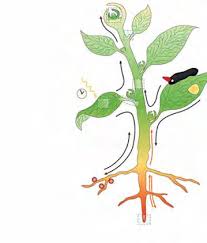 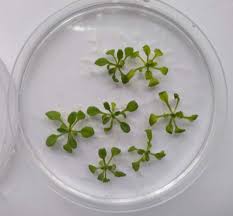 Можна  дослідити, зрозуміти та навіть використати їх
Вони такі ж як і тваринні гормони?
У разі успішного завершення курсу ви зможете:

визначати роль окремих сигнальних систем у функціонуванні єдиної сигнальної системи рослинної клітини при різних видах стресу;
аналізувати основні регулюючі механізми окремих етапів морфогенезу in vivo   та  in vitro;
запропонувати методи ефективного регулювання гомеостазу рослинного організму за умов певного впливу;
прогнозувати можливості штучного застосування фітогормонів для отримання потрібних фізіологічних ефектів  у науковій та сільськогосподарській  практиці.
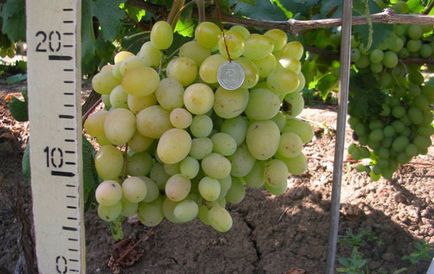 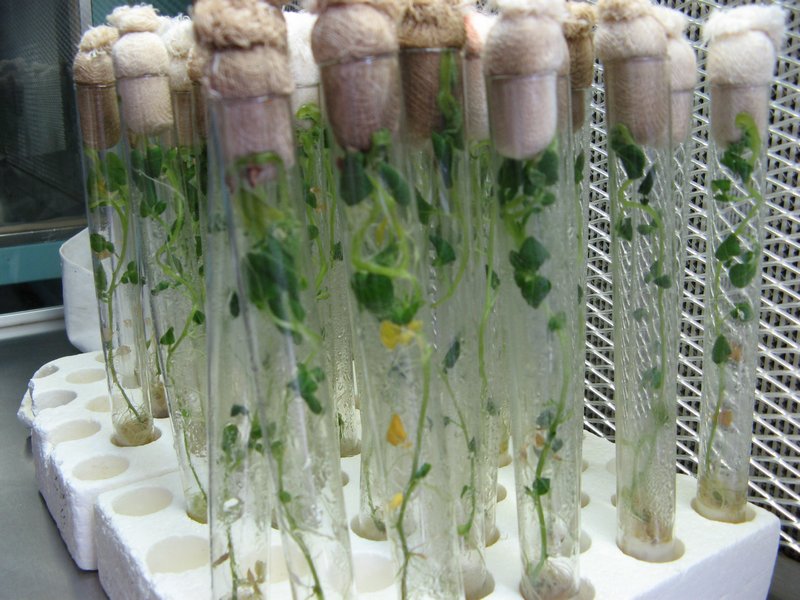 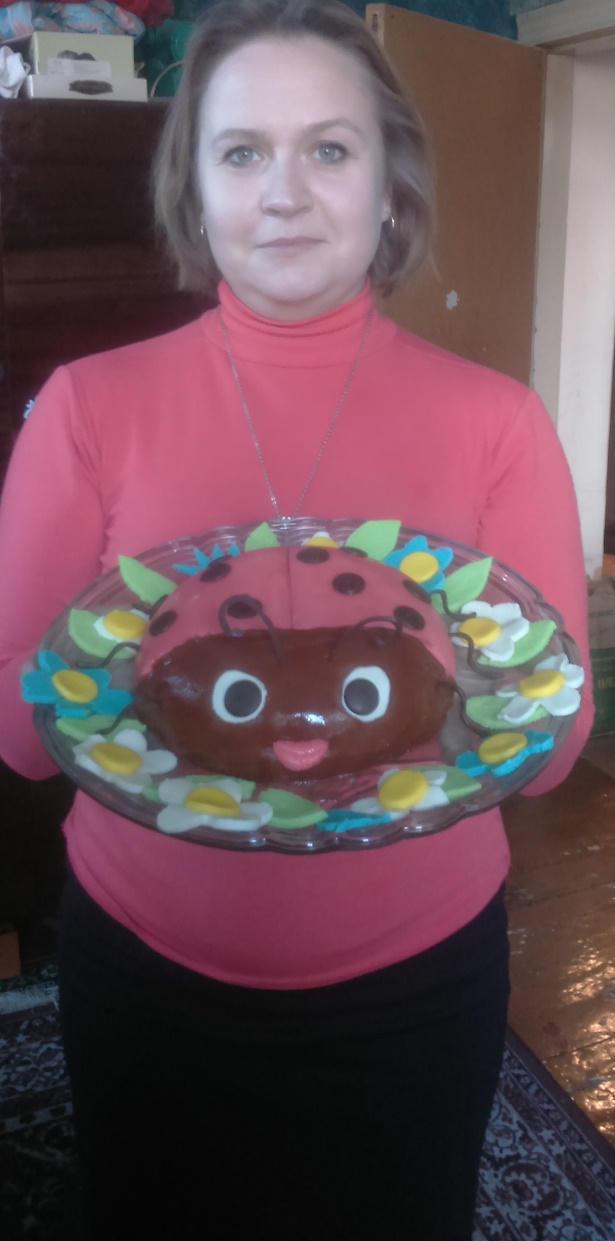 Викладач курсу – к.б.н., доцент кафедри генетики та рослинних ресурсів Войтович Олена Миколаївнадопоможе вам доторкнутися до надзвичайного світу, де всі фізіолого-біохімічні процеси рослин є результатом генетичного програмування та підтримуються мереживом  взаємозв'язків